Digital Technologies and Computational Thinking Jumpstarter workshops
MATT BOWER
matt.bower@mq.edu.au
ANJA AUGSDOERFER
anja.augsdoerfer@mq.edu.au
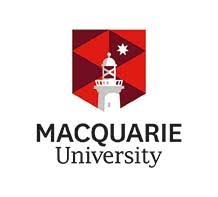 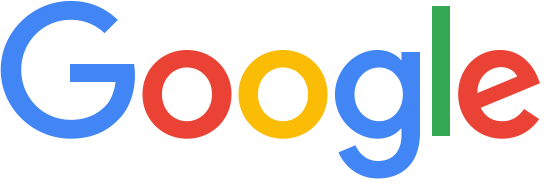 Welcome!
PD designed to develop your digital technologies and computational thinking pedagogical expertise
Hands on, collegial, supportive approach
Involves a 2 hour workshop, 4 hours of independent inquiry, design and development, 1 hour of reflection and feedback
Completing all aspects of the program earns 7 hours of NESA accreditation 
PD proudly sponsored by Google
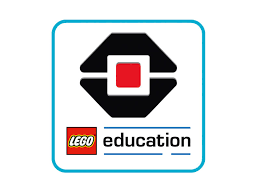 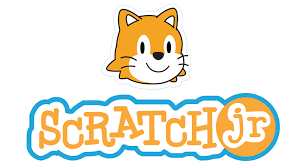 In this 2-hour workshop…
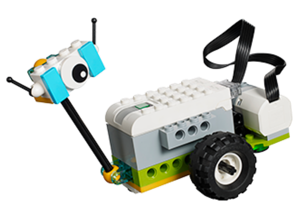 Afternoon tea, introduction (10 mins) 
Discussing foundational concepts (computational thinking, problem decomposition algorithmic thinking, pattern recognition, abstraction) (10 mins)
Hands-on workstation activities, reflections and sharing (45 mins)
Brainstorming and sharing lesson/module ideas for your class (10 mins)
Discussing pedagogy, equity, diversity & accessibility (10 mins)
Where to find out more, e.g. DigiTech Hub, CSER MOOC (5 mins)
Next steps (refine & implement lesson, report-back via Moodle) (5 mins)
Brief workshop evaluation (5 mins)
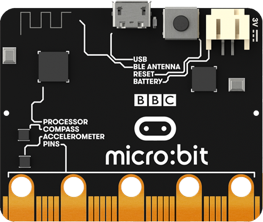 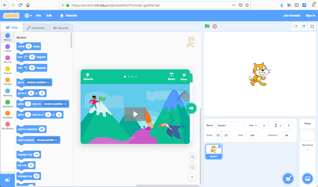 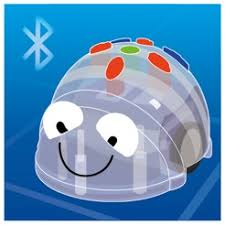 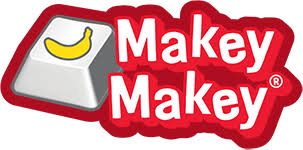 AITSL/NESA Teaching Standards being targeted
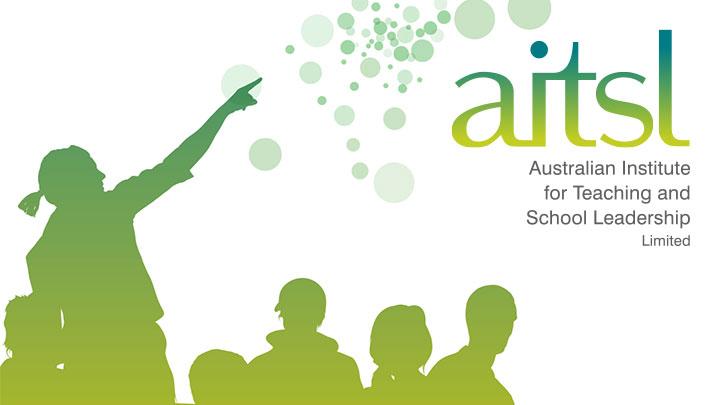 2.6.2	 – Use effective teaching strategies to integrate ICT into learning and teaching programs to make selected content relevant and meaningful
3.4.2 – Select and/or create and use a range of resources, including ICT, to engage students in their learning
6.2.2	 – Participate in learning to update knowledge and practice, targeted to professional needs and school and/or system priorities
6.3.2 – Contribute to collegial discussions and apply constructive feedback from colleagues to improve professional knowledge and practice
6.4.2	 – Undertake professional learning programs designed to address identified student learning needs
[Speaker Notes: https://www.aitsl.edu.au/teach/standards?gclid=Cj0KCQjwrdjnBRDXARIsAEcE5YlPYZiTiVwB6EABgv5MphBsTBtBObeWwGiUMMrGyeupgaRkh68ZEqQaAu7iEALw_wcB]
NESA K-6 Science & Technology outcomes being targeted
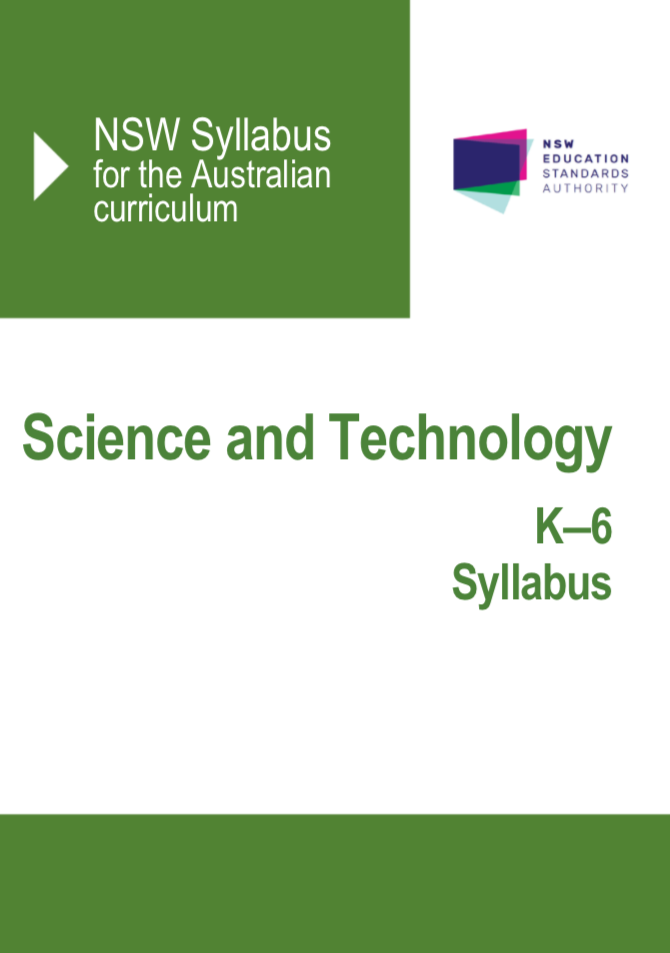 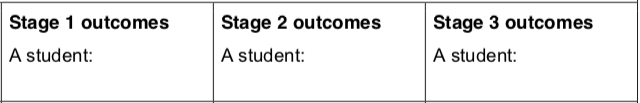 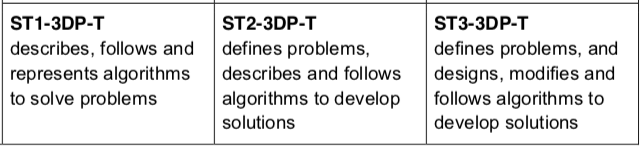 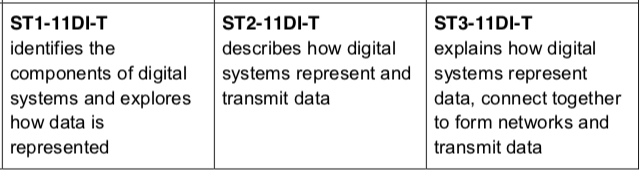 The integrated workstations will also demonstrate how other Science & Technologies K-6 Outcomes can be met
The Australian Curriculum: Technologies
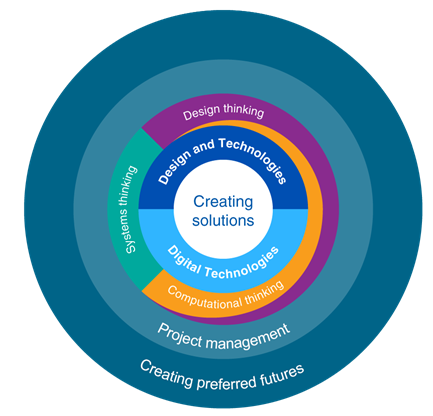 The Australian Curriculum: Technologies comprises two mandatory subjects from Foundation to Year 8: Design and Technologies and Digital Technologies (optional for Year 9 & 10)
Computational thinking is a defining feature of the Australian curriculum in Digital Technologies
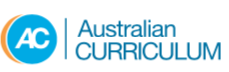 Australian Digital Technologies Curriculum Outcomes
STAGE 1 (F-2)
Knowledge & Understanding
Digital Systems: Identify and explore a range of digital systems with peripheral devices for different purposes, and transmit different types of data (ACTDIK007) 
Processes & Production Skills
Investigating and defining: Define simple problems, and describe and follow a sequence of steps and decisions (algorithms) needed to solve them (ACTDIP010)
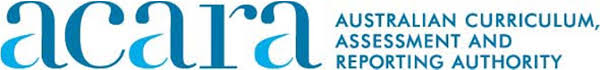 7
https://www.australiancurriculum.edu.au/f-10-curriculum/technologies/digital-technologies/
[Speaker Notes: For the Y3-4, Y5-6 note the Producing & Implementing
For the Y5-6, note the generating and defining]
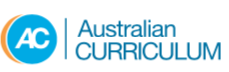 Australian Digital Technologies Curriculum Outcomes
STAGE 2
Knowledge & Understanding
Identify and explore a range of digital systems with peripheral devices for different purposes, and transmit different types of data (ACTDIK007)
Processes & Production Skills
Define simple problems, and describe and follow a sequence of steps and decisions (algorithms) needed to solve them (ACTDIP010)
Implement simple digital solutions as visual programs with algorithms involving branching (decisions) and user input (ACTDIP011)
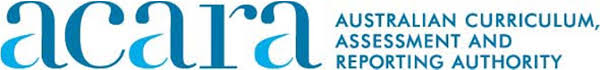 8
https://www.australiancurriculum.edu.au/f-10-curriculum/technologies/digital-technologies/
[Speaker Notes: For the Y3-4, Y5-6 note the Producing & Implementing
For the Y5-6, note the generating and defining]
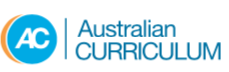 Australian Digital Technologies Curriculum Outcomes
STAGE 3
Knowledge & Understanding
Examine the main components of common digital systems and how they may connect together to form networks to transmit data (ACTDIK014)

Processes & Production Skills
Define problems in terms of data and functional requirements drawing on previously solved problems (ACTDIP017)
Design a user interface for a digital system (ACTDIP018)
Design, modify and follow simple algorithms involving sequences of steps, branching, and iteration (repetition) (ACTDIP019)
Implement digital solutions as simple visual programs involving branching, iteration (repetition), and user input (ACTDIP020)
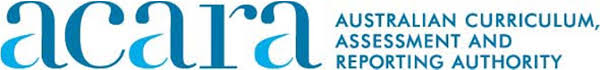 9
https://www.australiancurriculum.edu.au/f-10-curriculum/technologies/digital-technologies/
[Speaker Notes: For the Y3-4, Y5-6 note the Producing & Implementing
For the Y5-6, note the generating and defining]
What is computational thinking?
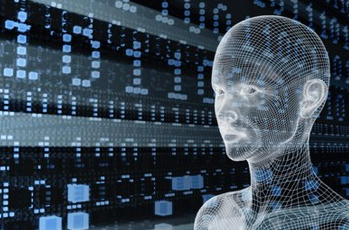 What is computational thinking?
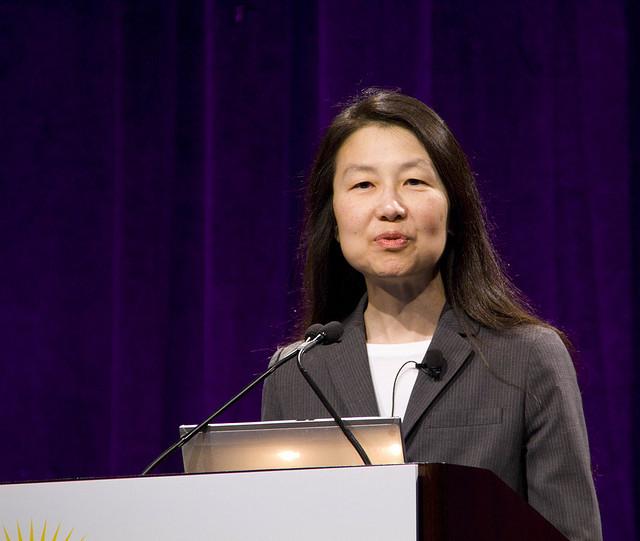 “Computational thinking involves solving problems, designing systems, and understanding human behavior, by drawing on the concepts fundamental to computer science.” 

(Wing, 2006, p. 33)
https://www.flickr.com/photos/rwoan/4052660923/
[Speaker Notes: Conceptualizing, not programming
Fundamental, not rote skill
A way that humans, not computers thing
Complements and combines mathematical thinking
Ideas not artifacts
For everyone, everywhere
(Wing, 2006, p. 33)]
What is computational thinking?
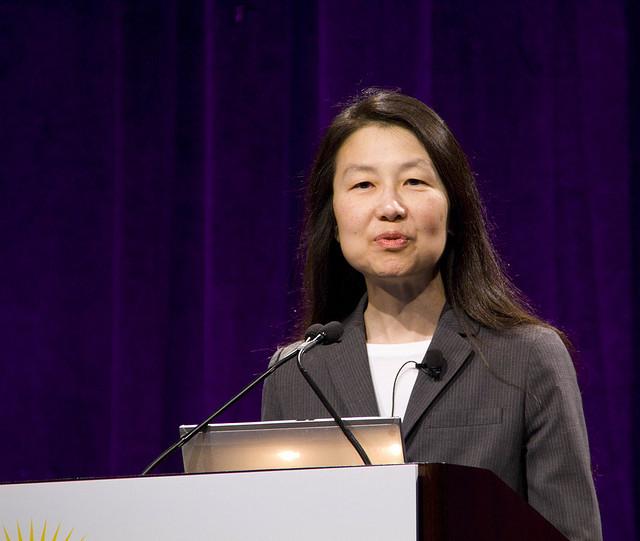 Conceptualizing, not programming
Fundamental, not rote skill
A way that humans, not computers thing
For everyone, everywhere 

(Wing, 2006)
https://www.flickr.com/photos/rwoan/4052660923/
[Speaker Notes: Conceptualizing, not programming
Fundamental, not rote skill
A way that humans, not computers thing
Complements and combines mathematical thinking
Ideas not artifacts
For everyone, everywhere
(Wing, 2006, p. 33)]
What is computational thinking?
ACARA TECHNOLOGIES CURRICULUM
“A problem-solving method that involves various techniques and strategies that can be implemented by digital systems. Techniques and strategies may include organising data logically, breaking down problems into parts, defining abstract concepts and designing and using algorithms, patterns and models.”
(ACARA, 2015)
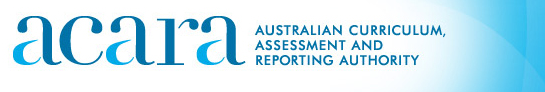 13
What is computational thinking?
NESA 2017 K-6 SCIENCE AND TECHNOLOGY SYLLABUS
Computational thinking is a process where a problem is analysed and solved so that a human, machine or computer can effectively implement the solution. It involves using strategies to organise data logically, break down problems into parts, interpret patterns and design and implement algorithms to solve problems. 
(NESA, 2017)
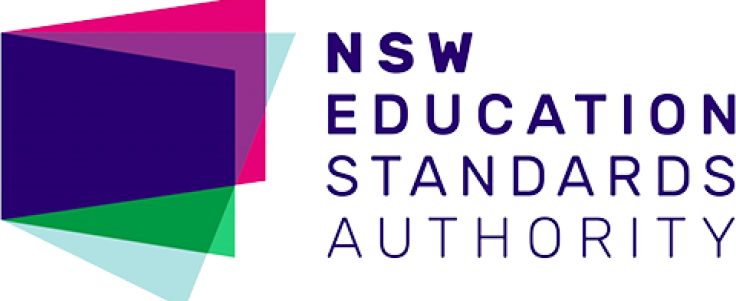 14
http://educationstandards.nsw.edu.au/wps/portal/nesa/k-10/learning-areas/technologies/science-and-technology-k-6-new-syllabus
Computational Thinking Elements
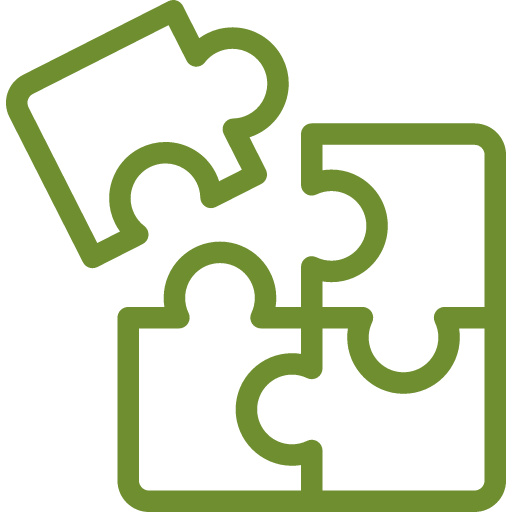 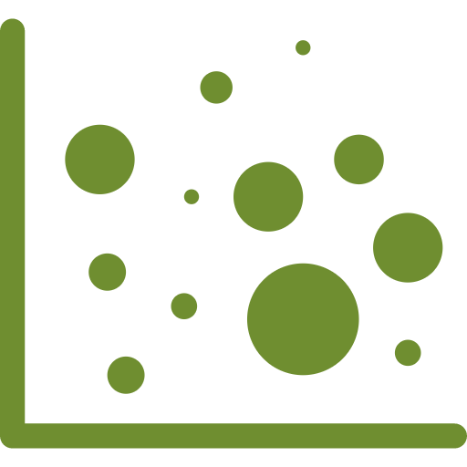 PROBLEM DECOMPOSITION
ABSTRACTION
PATTERN RECOGNITION
ALGORITHMIC THINKING
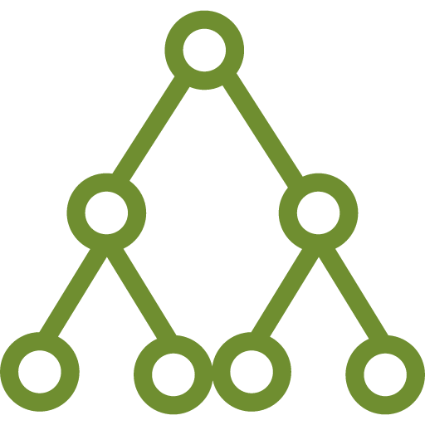 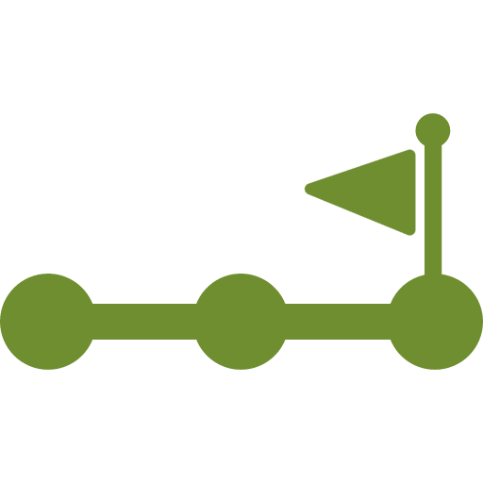 15
PROBLEM DECOMPOSITION
PROBLEM DECOMPOSITION
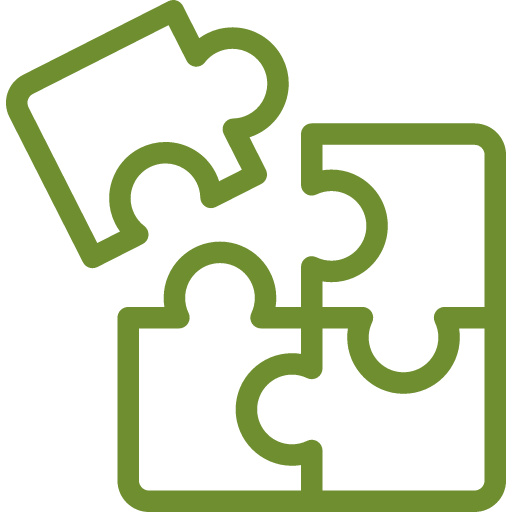 Definition:
Breaking down a problem or system into smaller, more manageable parts
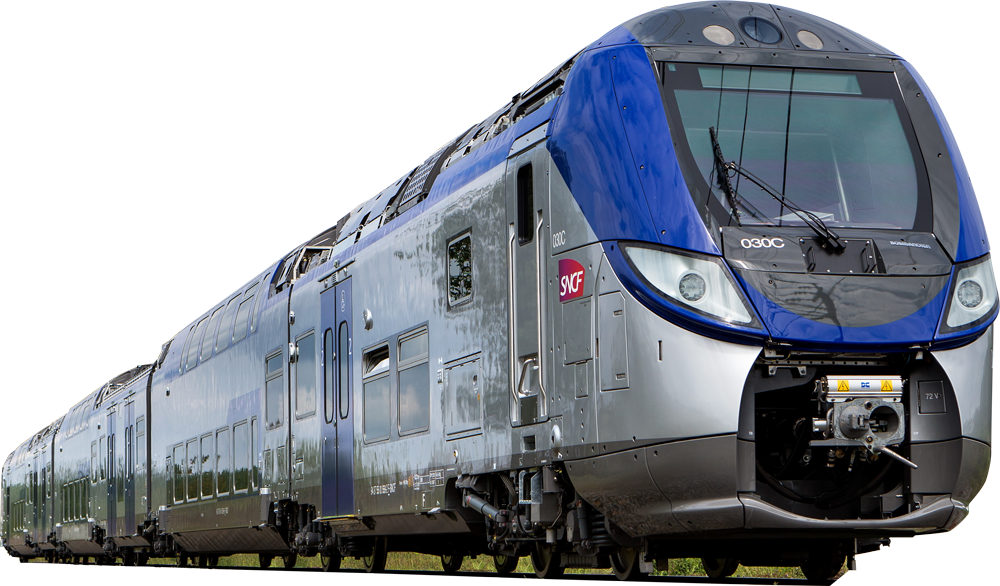 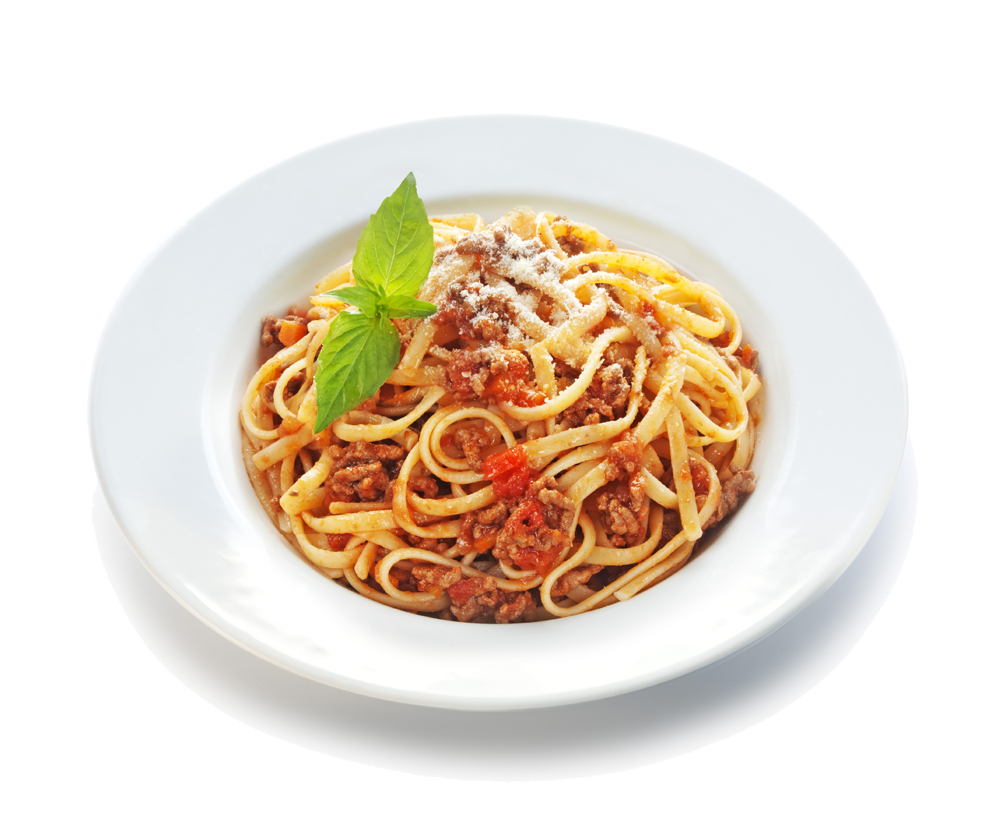 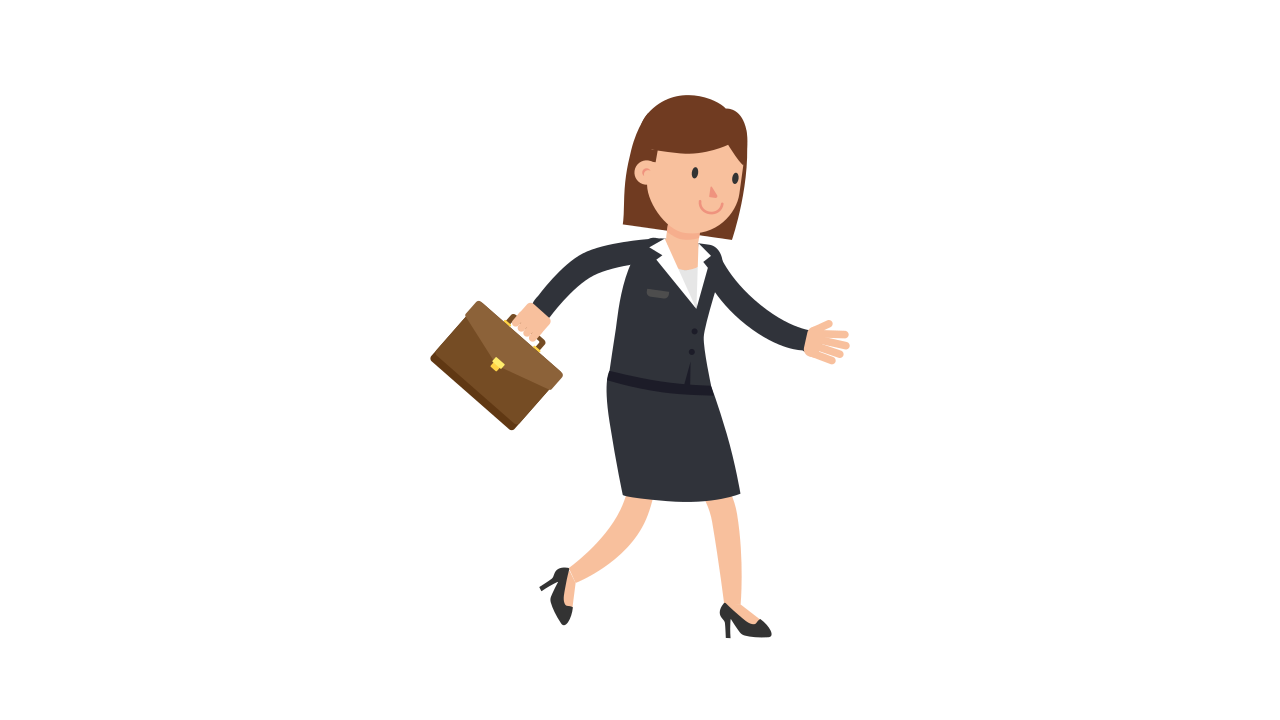 Get to airport?
Cook dinner?
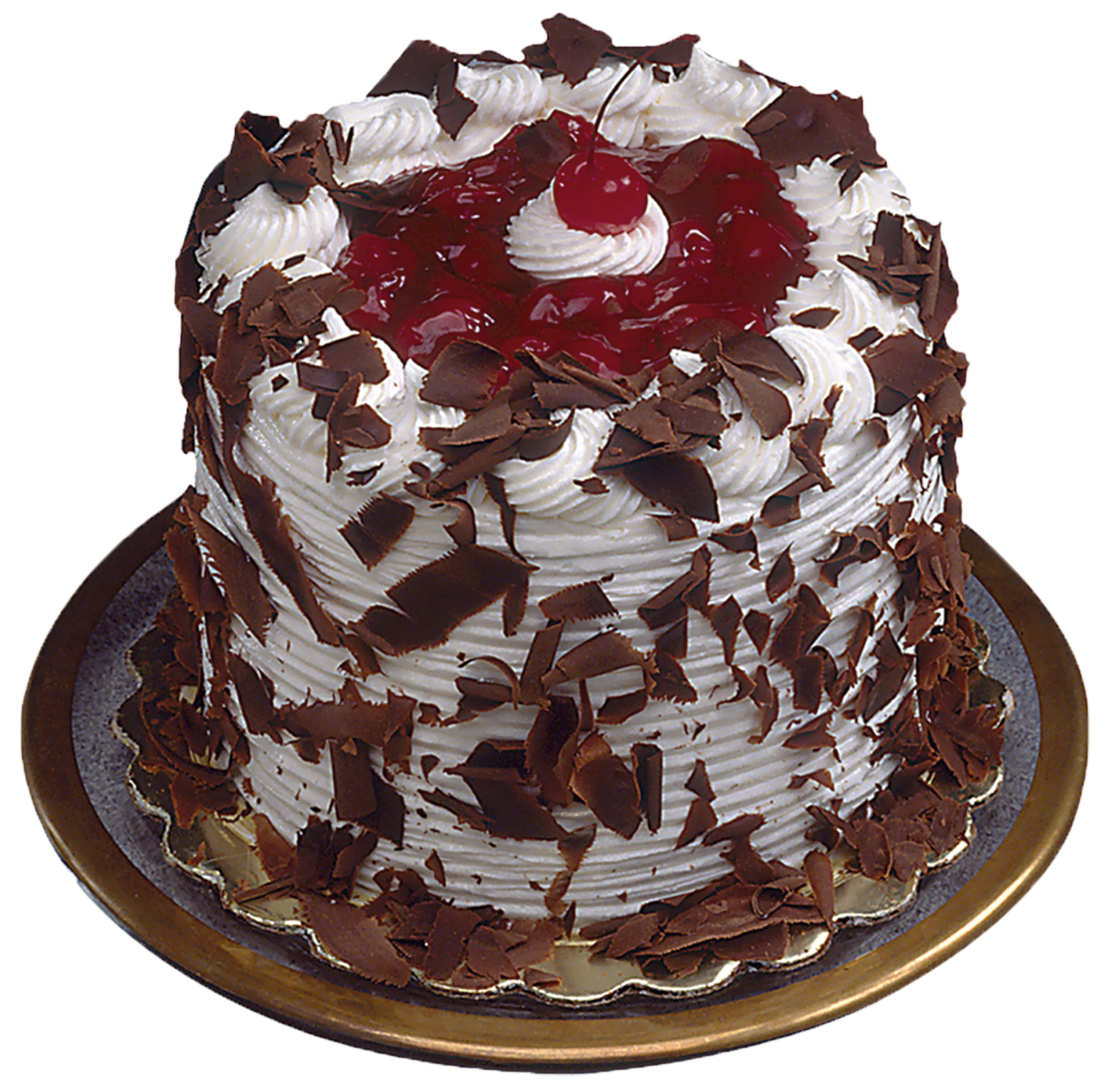 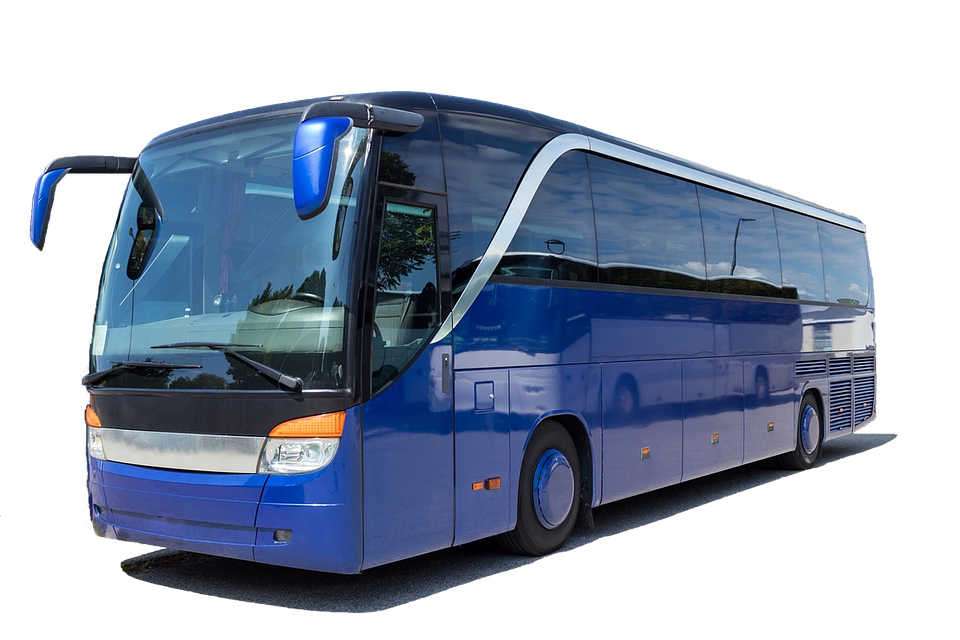 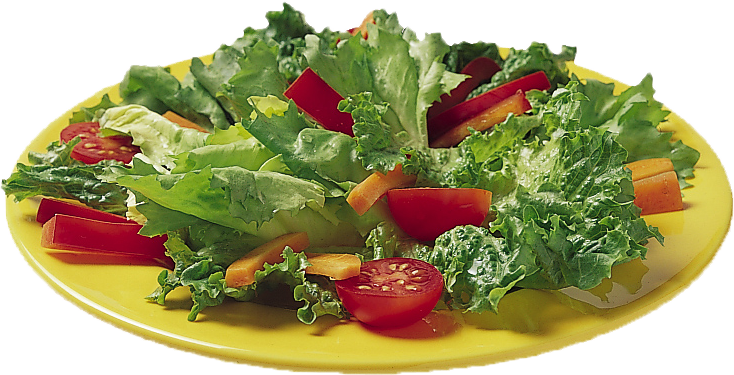 [Speaker Notes: Possible examples: 
To make dinner, you may decide to make a salad, cook some pasta, and bake a cake for desert. Then to make the salad you can decompose that into smaller tasks….
Get from your house to the airport by public transport
Provide feedback on a student’s piece of written work]
PATTERN RECOGNITION
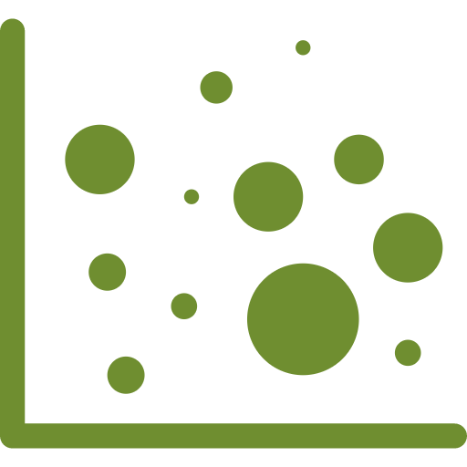 Definition:
Finding similarities and repetition among and within situations
Dancing
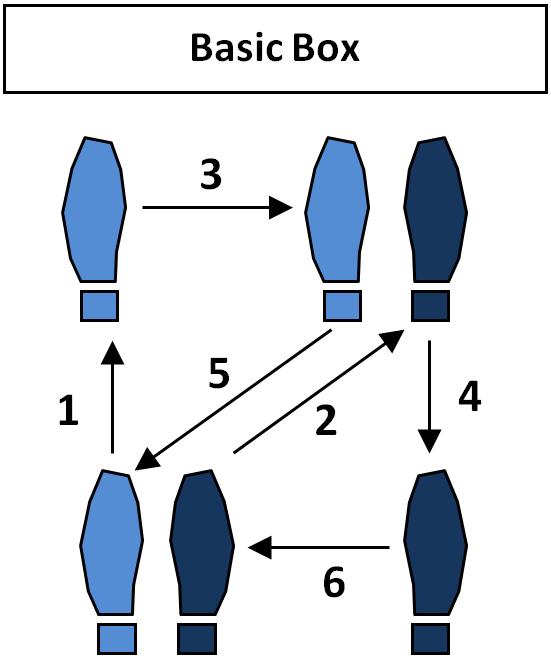 Music
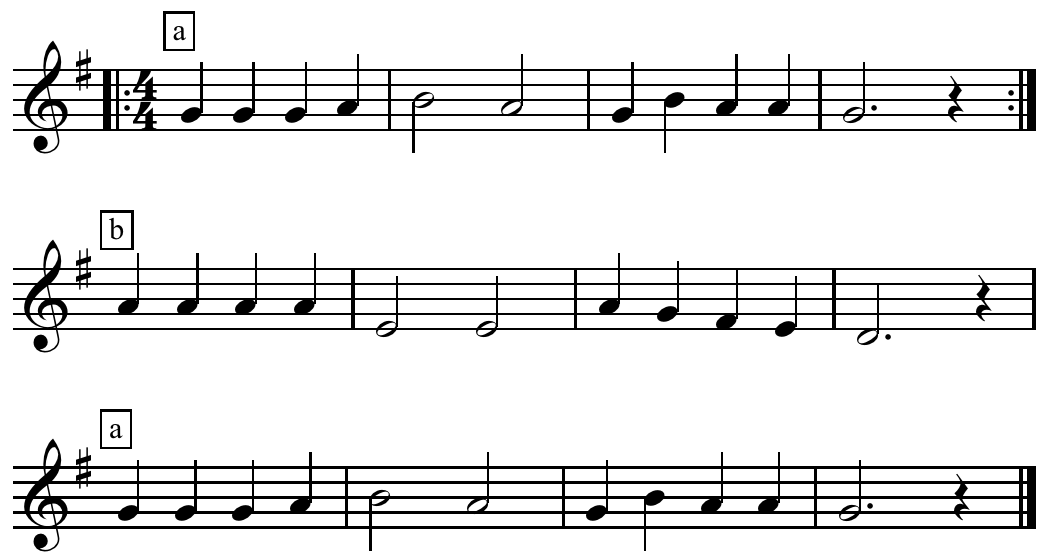 [Speaker Notes: For instance:
to sing a song the chorus may be repeated several times (or even specific lines within the song)
to perform a dance, certain moves will happen over and over
to write reports, you may need to get the results for each student in each KLA]
ABSTRACTION
Definition:
Focusing only on the important information and ignoring irrelevant detail
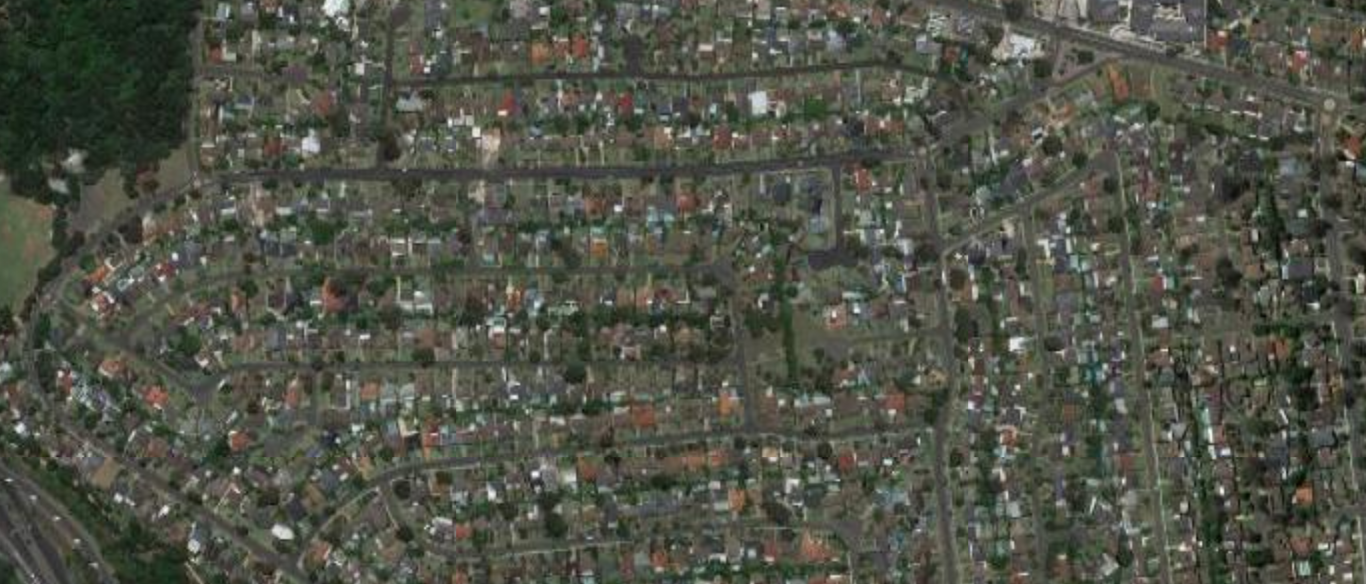 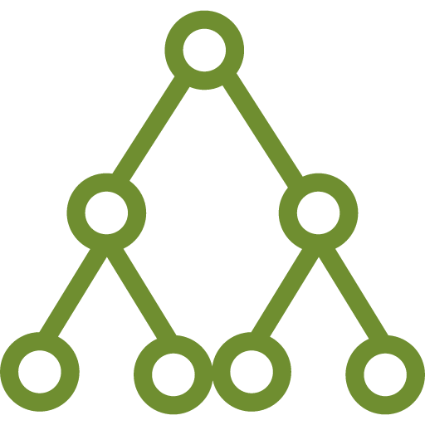 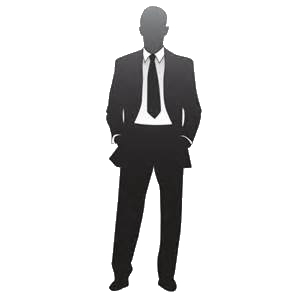 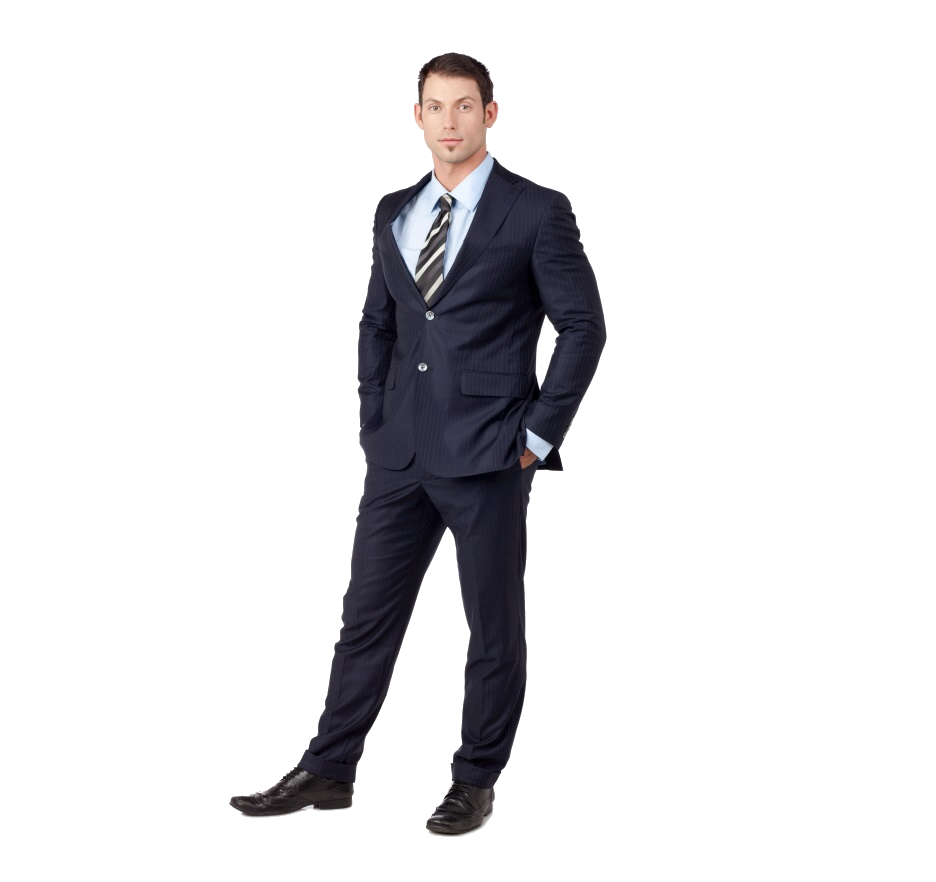 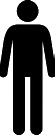 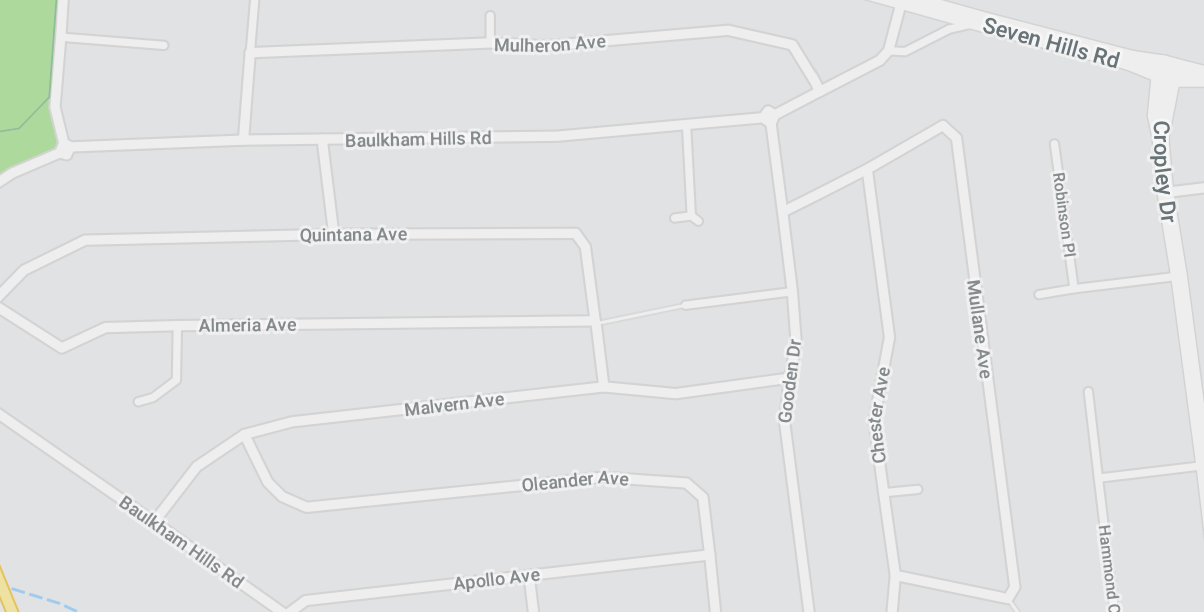 [Speaker Notes: Symbolic representation
Maps
Understanding how different algorithms may apply to different situations (supports transfer)]
ALGORITHMIC THINKING
Definition:
Developing a step-by-step solution to the problem, or the rules to follow to solve the problem
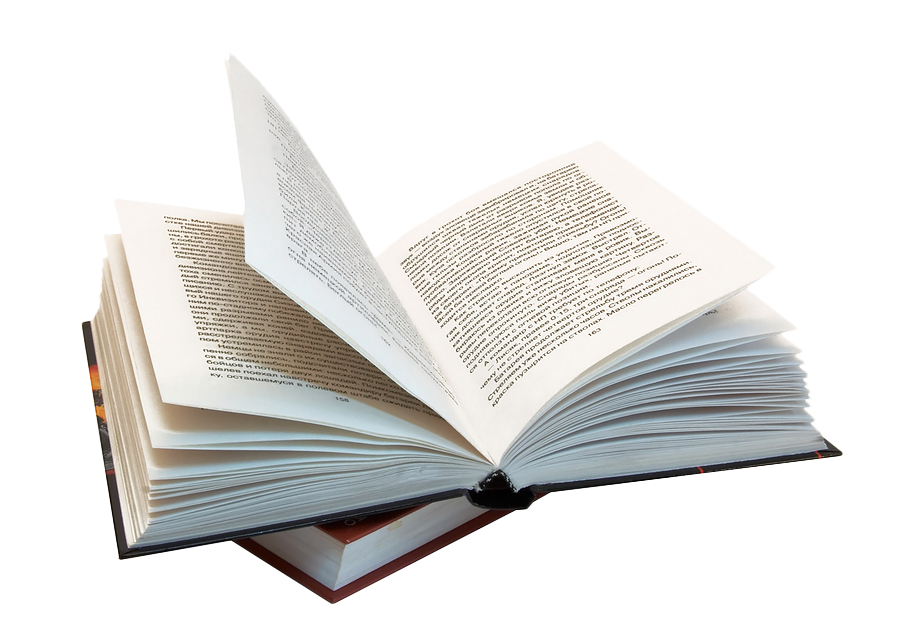 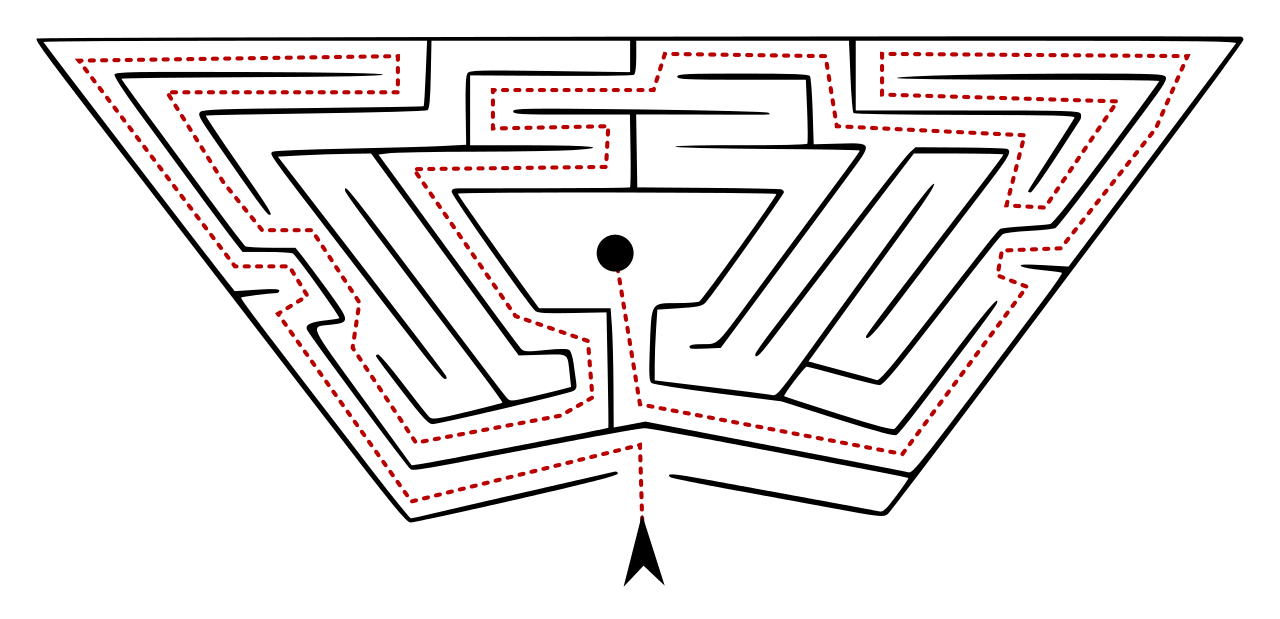 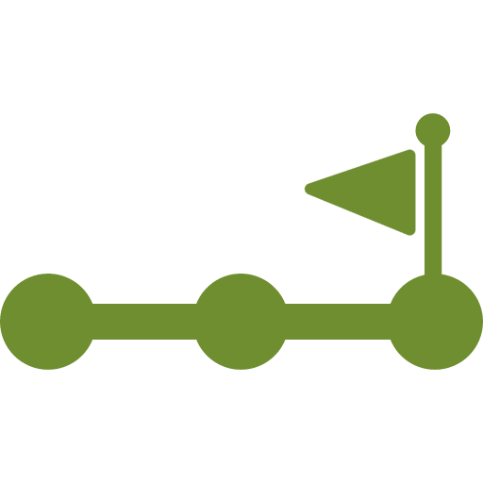 Finding a page in a book
Solving a maze
[Speaker Notes: Examples:
How to navigate from this room to the front office
How to fold the laundry
How to find a specific page number in a book]
Computational Thinking Elements
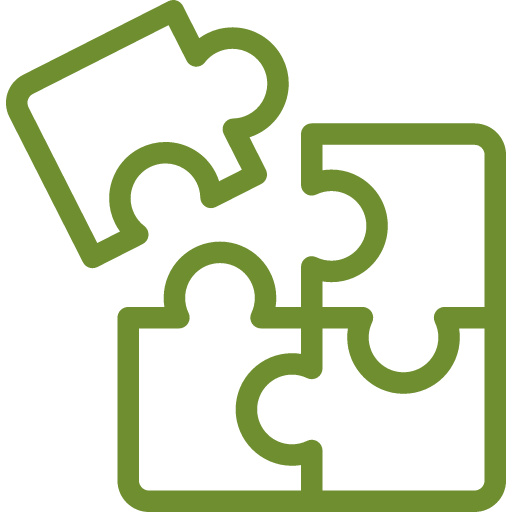 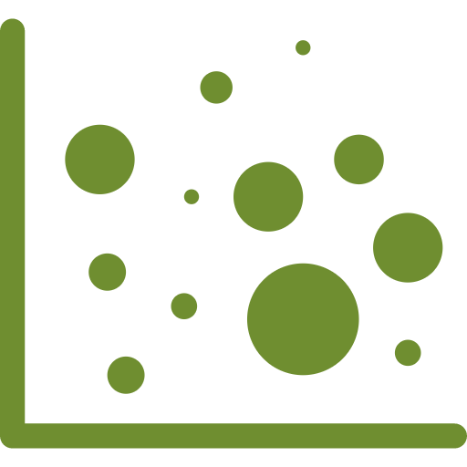 PROBLEM DECOMPOSITION
ABSTRACTION
PATTERN RECOGNITION
ALGORITHMIC THINKING
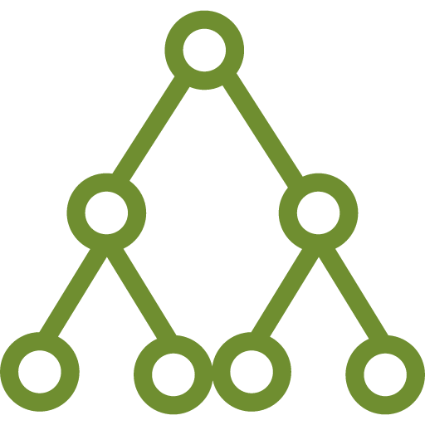 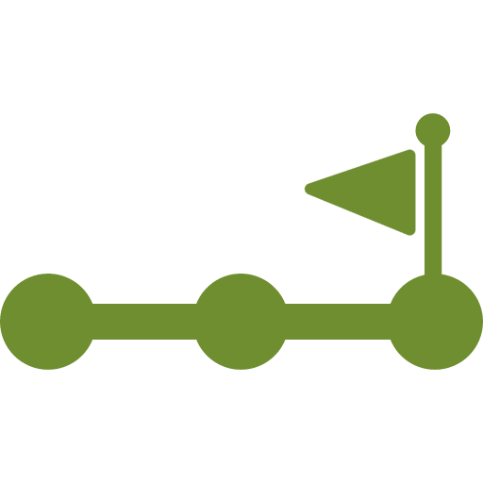 Designing a series of ordered steps to solve a problem
Breaking down a problem or system into smaller, more manageable parts
Finding similarities and repetition among and within situations
Identifying the essence of things, ideas, concepts
Digital Systems
In order to use technology to solve problems involving computational thinking, we need to have an understanding of digital systems
Input devices:
    Keyboards, mouse, webcam, scanner

Output devices:
    Screens, speakers, printer

Controllers:
    computer motherboard, micro-controller
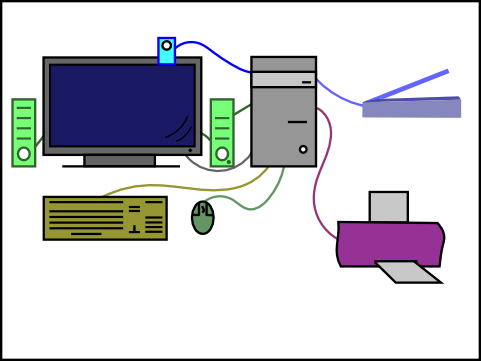 CC BY Dnikolos: https://www.flickr.com/photos/68946401@N03/6268578327
Workstation Activities (40 minutes)
22
Your task….
STAGE 1
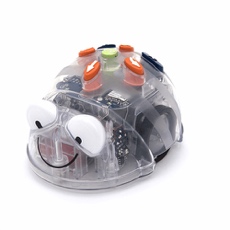 Workstation 1: Bluebot
For this task you will be helping an animal avoid predators to find food
Workstation 2: Makey Makey
For this task you will be making a set of bongo drums using different objects
Workstation 3: Scratch Jr.
For this task you will create a 1 minute animation to give your community some tips on how to save water
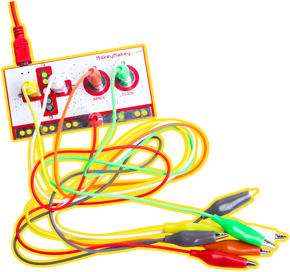 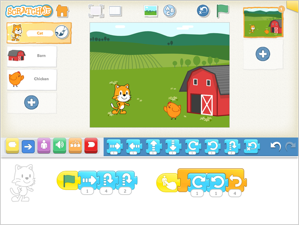 Your task….
STAGE 2
Workstation 1: Scratch
For this task you will be creating an animal guessing game based on physical features and characteristics of animals
Workstation 2: Lego Wedo 2.0
For this task you will try to make a car go faster by changing size of the wheels, motor power and pulley configuration
Workstation 3: Makey-Makey & Scratch
For this task you will build your own musical instrument that can be played using real world objects
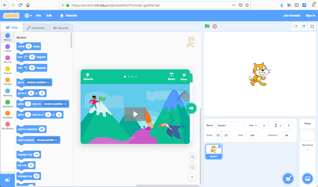 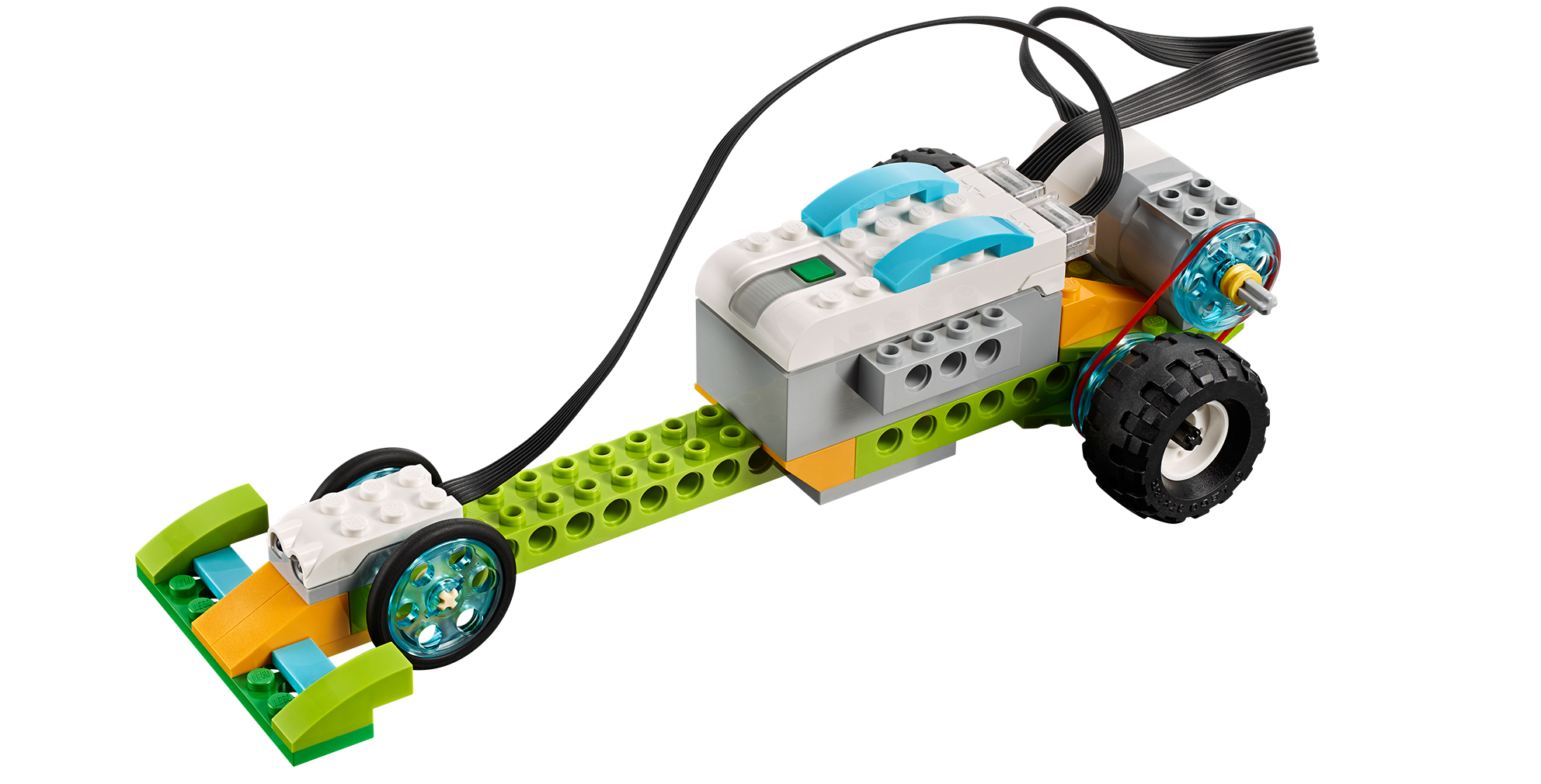 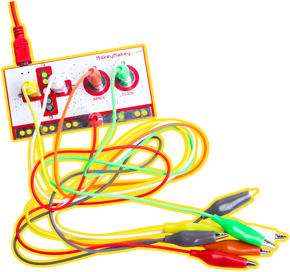 Your task….
STAGE 3
Workstation 1: Micro:bit 
For this task you will write a program to play Rock-Paper-Scissors and even program the Micro:Bits to play against each other (if you have time). 

Workstation 2: Lego Wedo 2.0
For this task you will build a flood gate that can help protect the surrounding areas from water damage.

Workstation 3: Scratch
For this task you will build a game that demonstrates an aspect of how to farm sustainably.
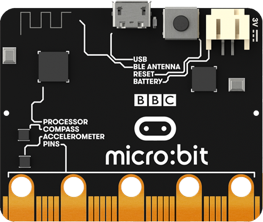 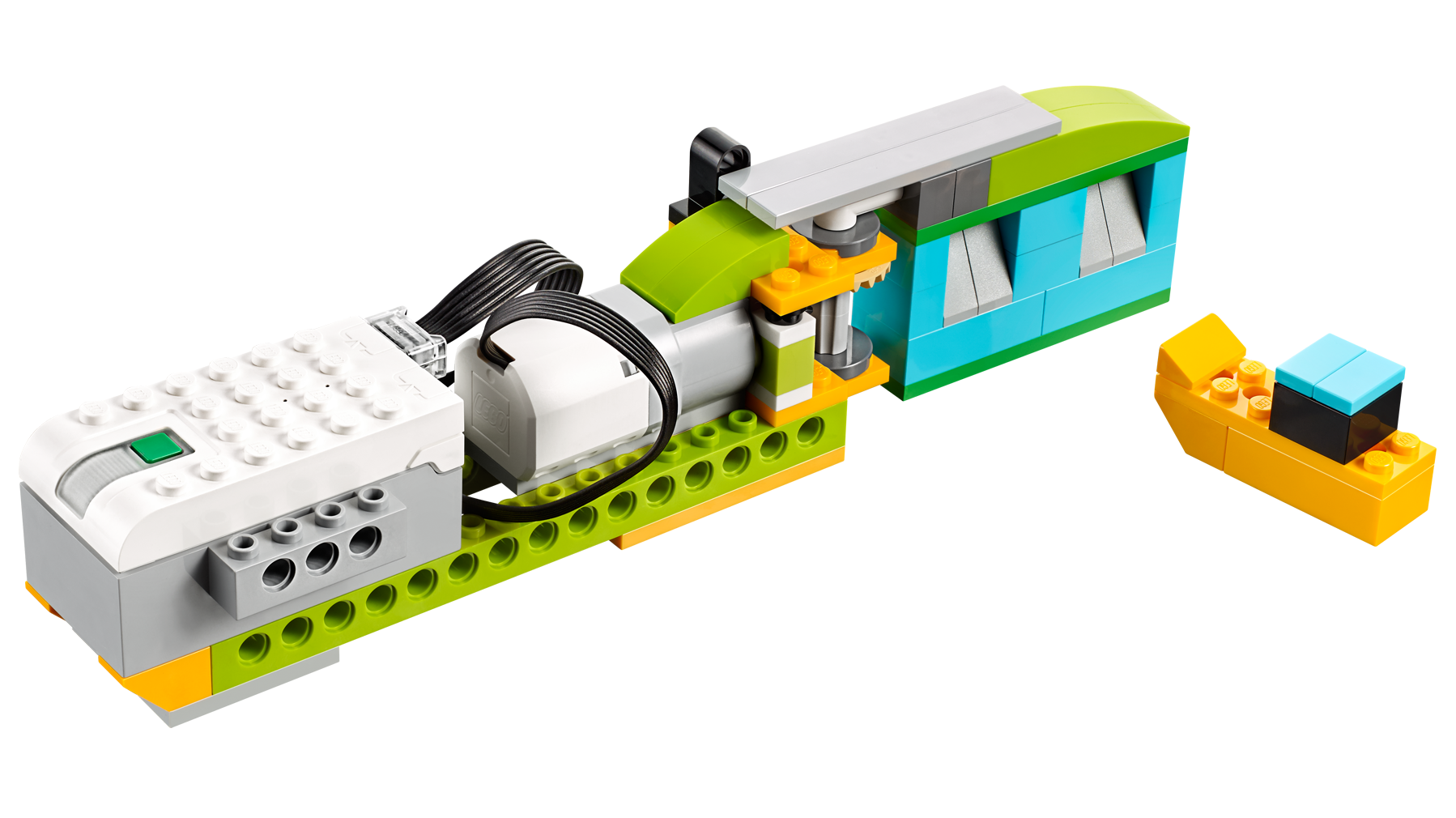 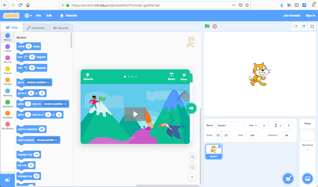 Your task….
Then once your group has completed the activity, please complete the teacher reflection worksheet in preparation for workshop discussion.


Those who gave us consent for audio recording: 

Please pick and meet at the “microphone” workstations.
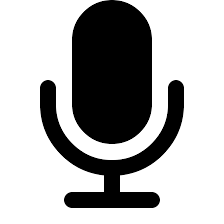 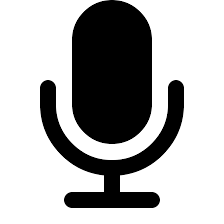 26
Brainstorming lesson ideas (5 mins)
Based on what you have learnt today, and your specific classroom context, spend 5 minutes brainstorming in groups the sort of lesson or module that you could run with your students.
27
Please go to your stage workstations and meet your tutor! :-)
28
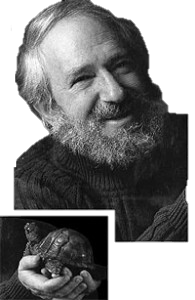 Computational Thinking Pedagogy
Rationales for developing CT capabilities
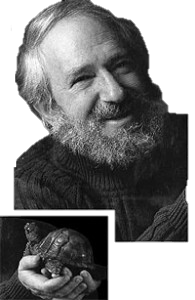 Seymour Papert proposes computational thinking as a unifying concept in mathematics education
(Papert, 1996)

"Computational thinking will be a fundamental skill used by everyone in the world by the middle of the 21st Century… Just like reading, writing, and arithmetic. Imagine every child knowing how to think like a computer scientist! "(Wing, 2006)
[Speaker Notes: Papert, S. (1996). An exploration in the space of mathematics educations. International Journal of Computers for Mathematical Learning, 1(1), 95-123. 
The concept was first examined by Seymour Pappert in this rather oblique paper that represents those parts of mathematical education and  knowledge essential to life and progress as 'z' and proceeds to examine what such a variable might contain.

Wing, J. M. (2006). Computational thinking. Communications of the ACM, 49(3), 33-35. 


image: http://www.thesmartbean.com/magazine/children-technology-magazine/computational-thinking-programming-and-the-google-app-inventor/]
Rationales for developing CT capabilities
Technology is changing our society and Computational Thinking (CT) can: 
support the development of innovative technological solutions
Advance the economic competitiveness of society
Provide a source of individual empowerment
Provide young people with a strategic approach to solving complex problems
(Education Council, 2015)
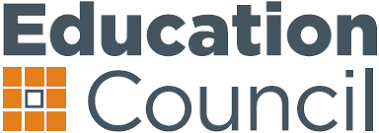 [Speaker Notes: Other relevant resource: 

Günbatar, Mustafa Serkan. (2019). Computational thinking within the context of professional life: Change in CT skill from the viewpoint of teachers. Education and Information Technologies. 10.1007/s10639-019-09919-x.]
Computational thinking pedagogy
NOTIONAL MACHINE (DU BOULAY ET AL.)
Notional machine: “an idealised, conceptual computer whose properties are implied by the constructs in the programming language employed” (du Boulay, et al., 1989, p. 431)
A primary part of the teacher’s role is to help develop students’ mental models of how the computer system works
Strategies for incremental development of the notional machine mental model:
Making actions visible
Providing a working commentary
Simplifying the instruction set (number of instructions)
Simplifying syntax (way instructions are represented)
Simplifying the logical complexity of the task
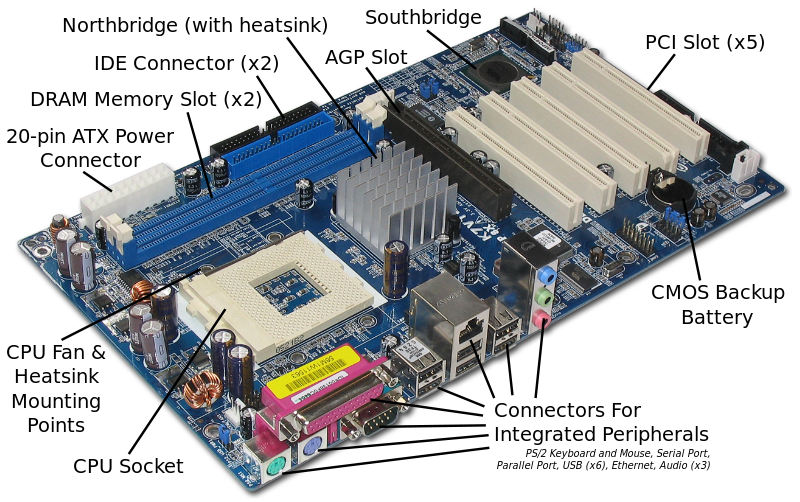 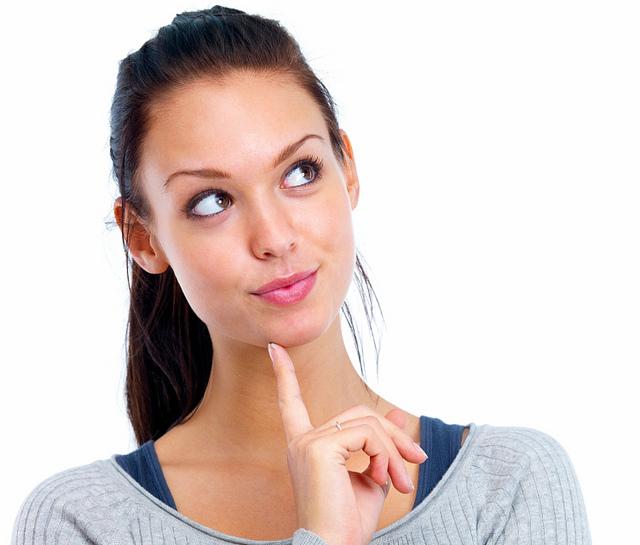 https://www.flickr.com/photos/55524309@N05/5378321210
https://en.wikibooks.org/wiki/How_To_Assemble_A_Desktop_PC/Assembly
Computational thinking pedagogies
RESEARCH IN HIGHER EDUCATION…
Strategies that have been shown to support learning of computing in Higher Education:
Pair programming
Using metaphors
Mindmapping
Cooperative learning
Multi-sensory learning and teaching methods
Visualisation strategies (e.g. drawing diagrams)
Scaffolding (for instance providing a partially completed program)
Reflection (both of peers and self)
(Lye, 2014)

However there is very little in-depth research investigating what supports learning of computational thinking in schools!
33
Computational thinking pedagogies
SPACE TO LEARN - “LARGE ROOM” APPROACH
Recommends authentic tasks that provide:
“Low floor” – easy entry for any ability level
“High ceiling” – opportunity to extend capable and interested students
“Wide walls” – accommodating a variety of project ideas and methods 
(Resnick, 2009)
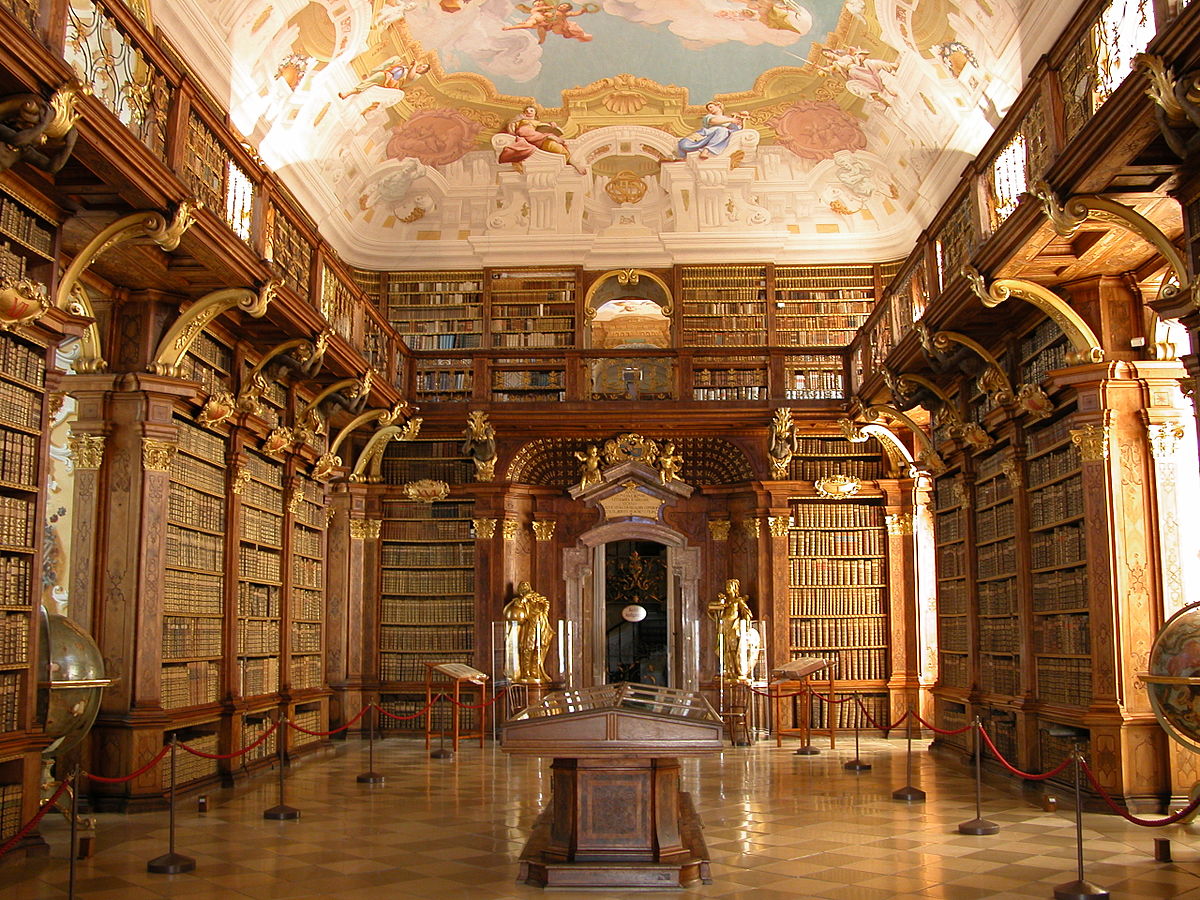 https://en.wikipedia.org/wiki/Library#/media/File:Melk_-_Abbey_-_Library.jpg
Encouraging all students
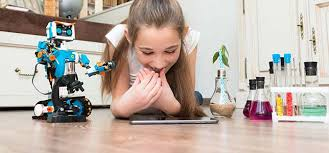 Supporting girls:				General:
Girls who STEM				AMT. (Australian Maths Trust) comps + programs
https://bit.ly/2LmetY5 				https://bit.ly/2ZhhGdU	

Techgirls are superheroes				
https://bit.ly/RWJJMH 

Women in computer science
https://bit.ly/2HsGNlp 

Supporting Indigenous students:
STEM and indigenous students (report)
https://bit.ly/2GD5GMr 

Getting Indigenous kids into STEM
https://bit.ly/2ZkfRwJ 

Supporting low SES students: 
Supporting low SES schools with STEM
https://bit.ly/2yAXMPz 

Effective teaching and support of students from low socioeconomic status backgrounds
https://bit.ly/2GAL3jW
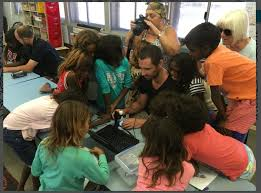 35
Where to find out more…
We have provided extensive links and resources for you on the workshop website:

		http://bit.ly/mqmoodle

Your username and password is the prefix of your email address (before the ‘@’ symbol), for example:

        	username: matt.bower4
        		password: matt.bower4
36
Where to find out more…
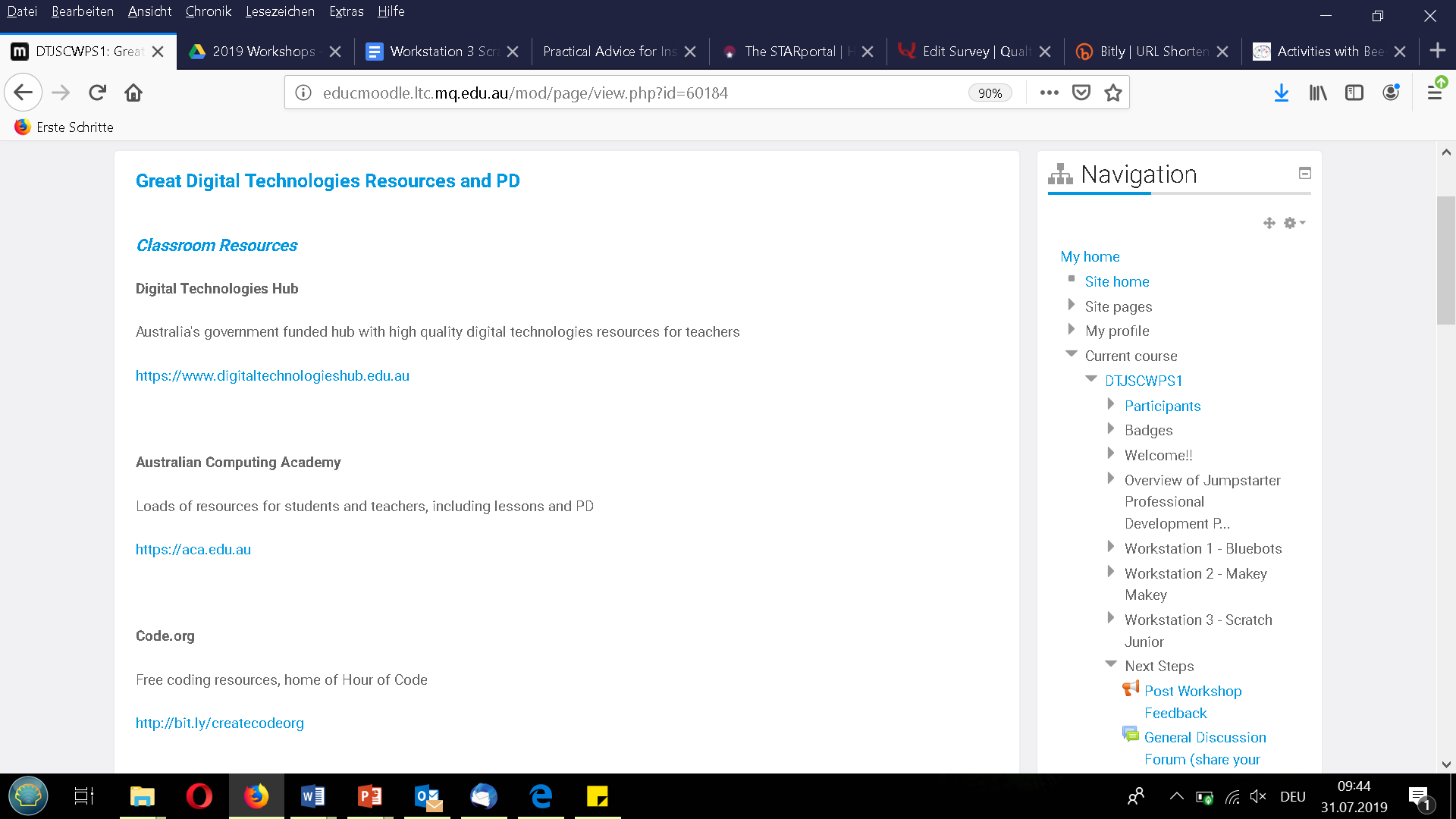 Moodle: http://bit.ly/mqmoodle
37
[Speaker Notes: Resources:
PD
CSER MOOCs (free online professional learning courses mapped to the  Australian Digital Technologies Curriculum for teachers from grades K-10)
bit.ly/CSERMOOC 
 
PL in a Box 
(DIY materials to run your own professional learning workshops in  digital technologies and cross curricula areas) 
bit.ly/CSERPDBox 
 
Google Educator PD Grant Workshops 
(teacher professional development  workshops supported by Google for AU/NZ) 
bit.ly/GoogleEducatorGrants 
 
National Digital Readiness Programme 
(New Zealand Professional Development  preparing teachers to teach Digital Technologies) 
bit.ly/kiatakatu 
 
STEM Professionals in Schools 
(CSIRO run program connecting industry with  teachers in the STEM space)
bit.ly/CSIROSTEMProfessionals 
 
CSER University of Adelaide
(There are many available resources to support you in learning more about Digital Technologies)
https://csermoocs.adelaide.edu.au/resources
 
Classroom Resources 
 
CS First 
(free theme based materials to teach coding) 
bit.ly/GoogleCSFIRST
 
 
Computational thinking resources from Google & Partners 
bit.ly/GoogleCompThinking 
 
AI with Google
(resources for incorporating AI/ML into your classroom) 
bit.ly/GoogleAIResources 
 
Google Applied Digital Skills 
(teach and learn practical digital skills for success in  the classroom and your future job)
bit.ly/AppliedDigSkills 
 
Google Computer Science Education resources 
(global programs supporting  teachers and students) 
bit.ly/GoogleCSResources
 
CS Unplugged 
(free & open source materials to teach computer science without  a computer
bit.ly/CSUnpluggedResources
 
CS Field Guide 
(free online guide for students learning computer science) 
bit.ly/CSFieldGuide 
 
MadMaker
 (6 week online STEM course for yr 9-10 students using tech to solve  real world problems) 
bit.ly/madmakerresources 
 
Code.org 
(free coding resources, home of Hour of Code) 
bit.ly/createcodeorg
 
MIT App Inventor 
(intuitive, visual programming environment allowing everyone  to build fully functional apps for smartphones and tablets
bit.ly/MITAppInvent]
Next steps…
Your task:

Design, refine & implement a lesson of work relating to digital technologies / computational thinking (it can use any technology, context or learning outcomes!)
Share your lesson / module and associated reflections with your peers on the Moodle forum. Please provide:
a description of your lesson/model including any resources, lesson plans, photos etc) that you are willing to share
an explanation what worked well in your lesson/module
difficulties that students experienced
pedagogical strategies and advice for colleagues who might try to implement your lesson/module

Completing this task along with a brief post implementation survey we will send you entitles you to 7 hours of NESA registered PD at proficient level.
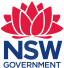 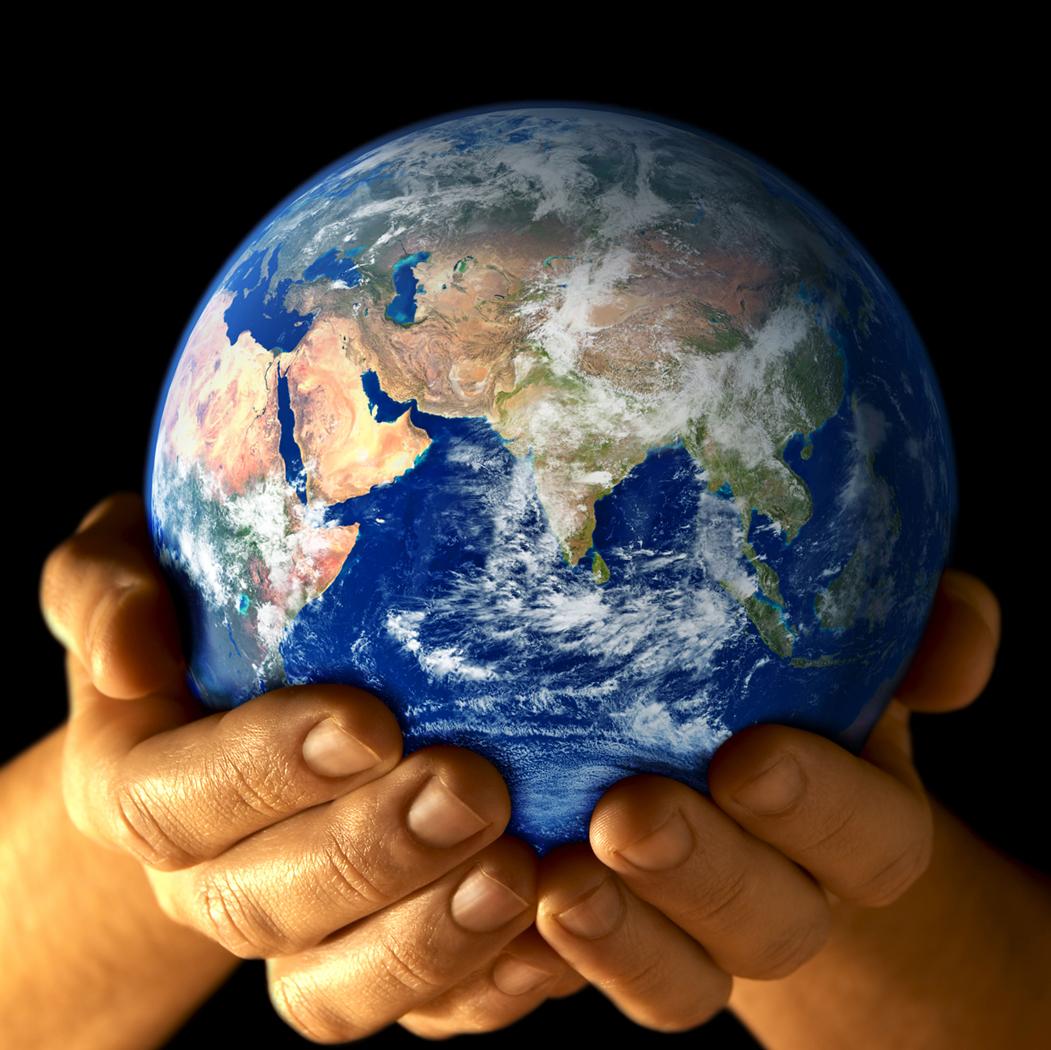 The future is in our hands!
matt.bower@mq.edu.au
@mattgbower
References
Du Boulay, B. (1986). Some difficulties of learning to program. Journal of Educational Computing Research, 2(1), 57-73.
Education Council (2015). National STEM school education strategy: A comprehensive plan for science, technology, engineering and mathematics education in Australia. Education Council (of Australian education ministers).
Lye, S. Y., & Koh, J. H. L. (2014). Review on teaching and learning of computational thinking through programming: What is next for K-12?. Computers in Human Behavior, 41, 51-61.
Papert, S. (1996). An exploration in the space of mathematics educations. International Journal of Computers for Mathematical Learning, 1(1), 95-123.
Resnick, M., Maloney, J., Monroy-Hernández, A., Rusk, N., Eastmond, E., Brennan, K., et al. (2009). Scratch: programming for all. Communications of the ACM, 52(11), 60-67.
Wing, J. M. (2006). Computational thinking. Communications of the ACM, 49(3), 33-35.
40